Chap. 4 – Préparer et contrôler les éléments de la paie et des déclarations sociales
4. Accéder aux informations
4.1 Les données personnelles
De nombreuses données personnelles sont nécessaires pour la gestion des carrières et de la paie.
Chap. 4 – Préparer et contrôler les éléments de la paie et des déclarations sociales
4. Accéder aux informations
4.1 Les données personnelles
L’entreprise ne doit enregistrer que les informations utiles à l’accomplissement des missions du salarié. 
Il est interdit de stocker des données concernant l’activité syndicale, les opinions politiques, la religion, l’origine ethnique, la santé.
L’entreprise doit garantir la confidentialité et la sécurité des informations à risque (exemple : coordonnées bancaires, numéro de sécurité sociale, etc.). 
Seules les personnes habilitées peuvent en prendre connaissance et les opérations qu’elles effectuent doivent être enregistrées (qui fait quoi et quand).
Chap. 4 – Préparer et contrôler les éléments de la paie et des déclarations sociales
4. Accéder aux informations
4.1 Les données personnelles
Les salariés peuvent demander une copie de toutes les données enregistrées les concernant : 
copie d’un bulletin de paie, état d’un compte épargne-temps, mais aussi les enregistrements téléphoniques, relevés des badgeuses, ou encore des messages envoyés via le mél professionnel – y compris lorsqu’un employé n’est plus en poste ou est en litige avec l’entreprise.
Chap. 4 – Préparer et contrôler les éléments de la paie et des déclarations sociales
4. Accéder aux informations
4.2 Les bulletin de salaire
Le bulletin de paie papier doit être imprimé et adressé à chaque salarié dans une enveloppe fermée. 
Le salarié doit impérativement les conserver, jusqu’à sa retraite, dans la mesure ou la caisse de retraite va reconstituer l’intégralité de sa carrière professionnelle pour calculer le montant de la pension de retraite qui sera due. Si des périodes de travail sont manquantes dans la reconstitution de carrière la caisse de retraite va réclamer les bulletins de salaire manquants. 
Si le salarié ne peut pas apporter la preuve que les périodes ont bien été travaillées, grâce aux bulletins le salaire, alors les mois manquants ne seront pas pris en compte dans le calcul de la pension de retraite.
Chap. 4 – Préparer et contrôler les éléments de la paie et des déclarations sociales
4. Accéder aux informations
4.2 Les bulletin de salaire
Depuis 2017, l’employeur peut remettre un bulletin de paie dématérialisé ou électronique. 
Il n’a pas un caractère obligatoire et le salarié peut s'y opposer pour conserver la version papier classique. 
Ce bulletin comprend les mêmes informations et a la même valeur qu'une version papier.
Chap. 4 – Préparer et contrôler les éléments de la paie et des déclarations sociales
4. Accéder aux informations
4.2 Les bulletin de salaire
Chap. 4 – Préparer et contrôler les éléments de la paie et des déclarations sociales
4. Accéder aux informations
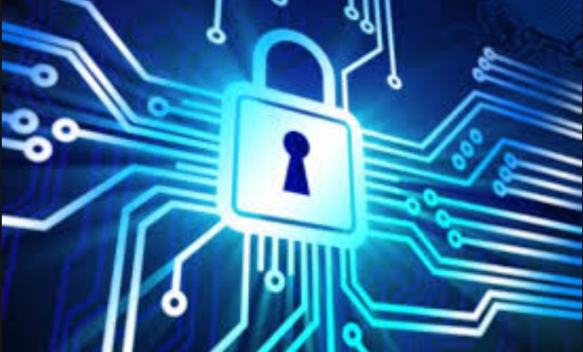 * Le coffre-fort électronique des bulletins de paie peut être géré par l’entreprise mais ces dernières font souvent appel à des opérateurs extérieurs pour stocker ces documents.
Par ailleurs, le gestionnaire du coffre-fort électronique peut être accrédité par le ministère du Travail pour enregistrer les bulletins de salaire dans le compte personnel d'activité (CPA) du salarié sur le site moncompteactivite.gouv.fr. 
Le CPA permet ainsi au salarié d’accéder à tous ses bulletins de salaires dématérialisés émis au cours de sa carrière, y compris en cas de changement d'employeur.